The Link Layer
COMPSCI 453 Computer Networks
Professor Jim Kurose
College of Information and Computer Sciences
University of Massachusetts
Introduction to the Link Layer 	 
Error-detection and -correction Techniques
Multiple Access Links and Protocols
Switched Local Area Networks 
Link Virtualization: a Network as a Link Layer 
Data Center Networking 
Retrospective: A Day in the Life of a Web Page Request
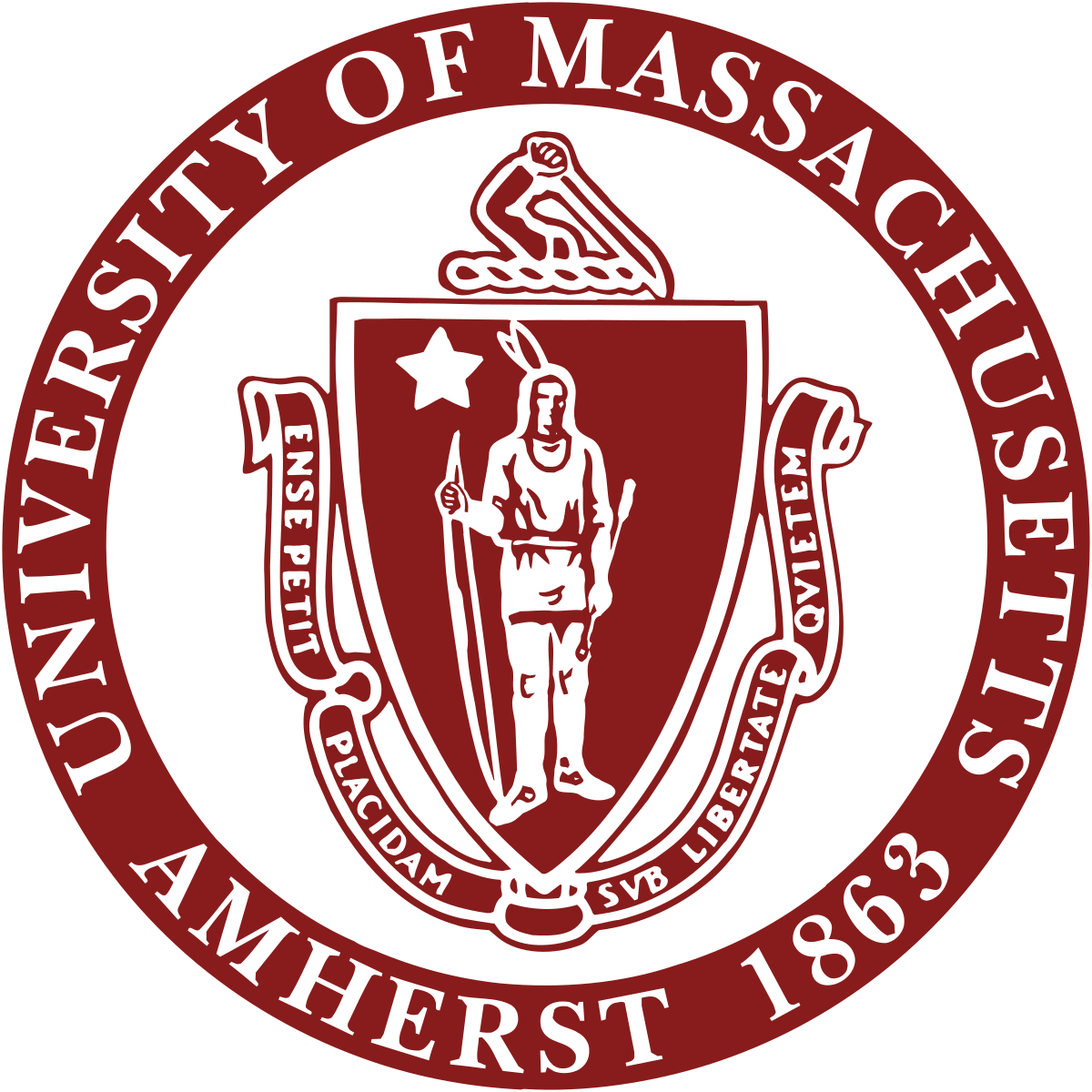 Class textbook: 
Computer Networking: A Top-Down Approach (8th ed.)
J.F. Kurose, K.W. Ross
Pearson, 2020
http://gaia.cs.umass.edu/kurose_ross
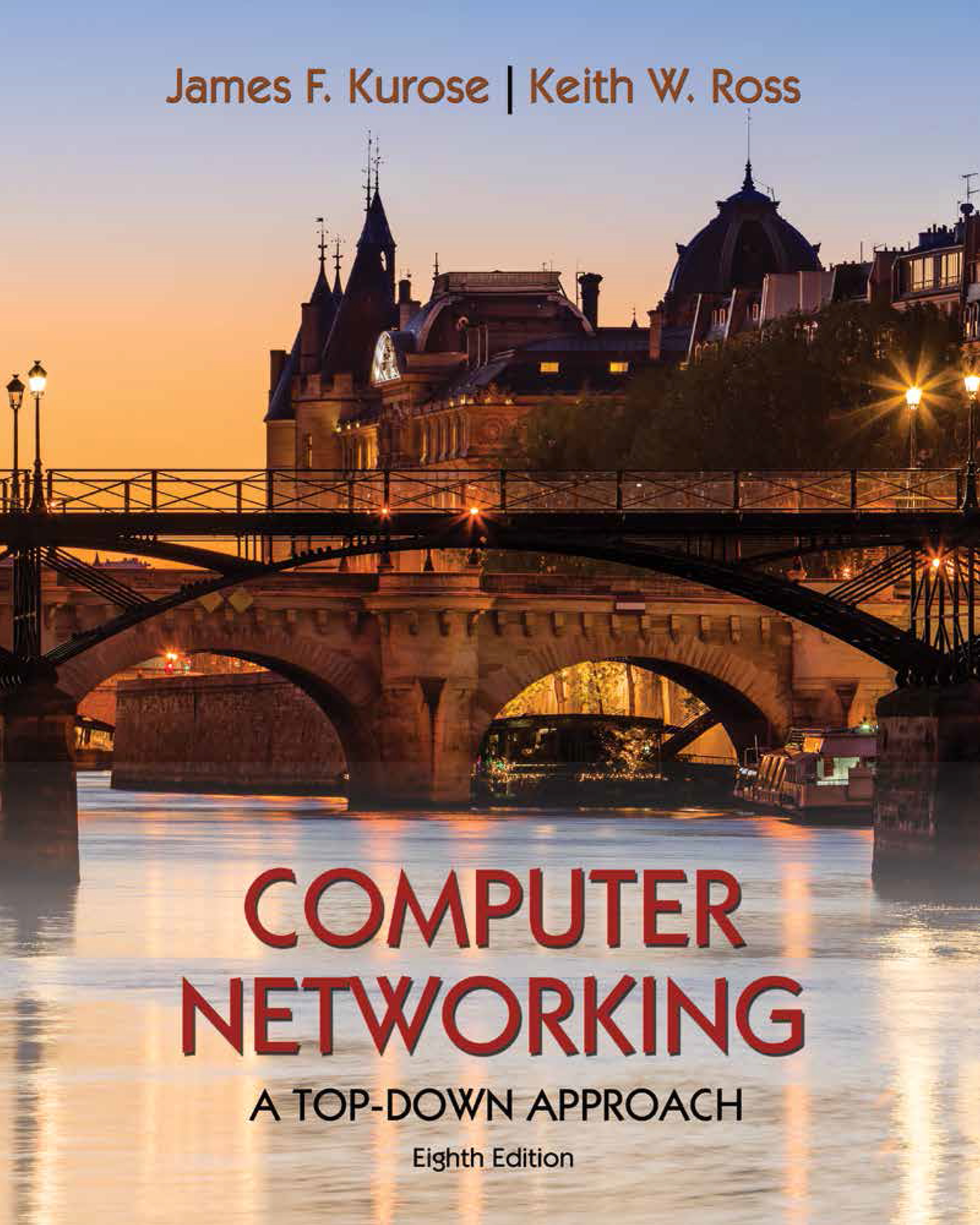 Synthesis: a day in the life of a web request
our journey down the protocol stack is now complete!
application, transport, network, link
putting-it-all-together: synthesis!
goal: identify, review, understand protocols (at all layers) involved in seemingly simple scenario: requesting www page
scenario: student attaches laptop to campus network, requests/receives www.google.com
Link Layer: 6-2
browser
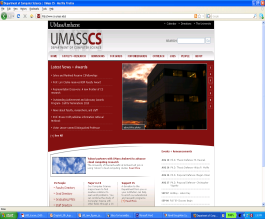 A day in the life: scenario
scenario:
arriving mobile client attaches to network …
DNS server
Comcast network 
68.80.0.0/13
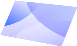 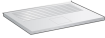 requests web page: www.google.com
school network 
68.80.2.0/24
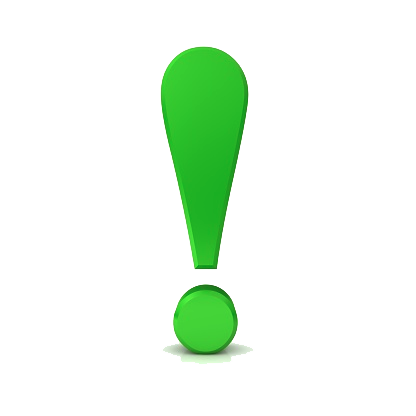 web page
Sounds 
simple!
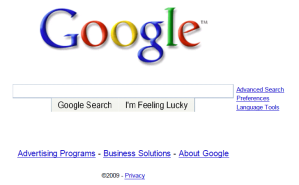 web server
Google’s network 
64.233.160.0/19
64.233.169.105
Link Layer: 6-3
DHCP
UDP
IP
Eth
Phy
DHCP
UDP
IP
Eth
Phy
DHCP
DHCP
DHCP
DHCP
DHCP
DHCP
DHCP
DHCP
DHCP
DHCP
A day in the life: connecting to the Internet
connecting laptop needs to get its own IP address, addr of first-hop router, addr of DNS server: use DHCP
arriving mobile:
DHCP client
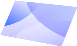 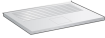 DHCP request encapsulated in UDP, encapsulated in IP, encapsulated in 802.3 Ethernet
Ethernet frame broadcast (dest: FFFFFFFFFFFF) on LAN, received at router running DHCP server
router has 
DHCP server
Ethernet demuxed to IP demuxed, UDP demuxed to DHCP
Link Layer: 6-4
DHCP
UDP
IP
Eth
Phy
DHCP
UDP
IP
Eth
Phy
DHCP
DHCP
DHCP
DHCP
DHCP
DHCP
DHCP
DHCP
DHCP
A day in the life: connecting to the Internet
DHCP server formulates DHCP ACK containing client’s IP address, IP address of first-hop router for client, name & IP address of DNS server
arriving mobile:
DHCP client
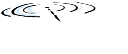 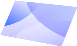 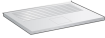 encapsulation at DHCP server, frame forwarded (switch learning) through LAN, demultiplexing at client
router has 
DHCP server
DHCP client receives DHCP ACK reply
Client now has IP address, knows name & addr of DNS 
server, IP address of its first-hop router
Link Layer: 6-5
ARP
ARP
ARP query
ARP reply
DNS
UDP
IP
Eth
Phy
DNS
DNS
DNS
Eth
Phy
A day in the life… ARP  (before DNS, before HTTP)
before sending HTTP request, need IP address of www.google.com:  DNS
arriving mobile:
ARP client
DNS query created, encapsulated in UDP, encapsulated in IP, encapsulated in Eth.  To send frame to router, need MAC address of router interface: ARP
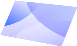 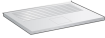 ARP query broadcast, received by router, which replies with ARP reply giving MAC address of router interface
router has 
ARP server
client now knows MAC address of first hop router, so can now send frame containing DNS query
Link Layer: 6-6
DNS
UDP
IP
Eth
Phy
DNS
UDP
IP
Eth
Phy
DNS
DNS
DNS
DNS
DNS
DNS
DNS
DNS
DNS
DNS
DNS
DNS
DNS
A day in the life… using DNS
demuxed to DNS
DNS replies to client with IP address of www.google.com
DNS 
server
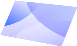 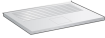 Comcast network 
68.80.0.0/13
IP datagram containing DNS query forwarded via LAN switch from client to 1st hop router
IP datagram forwarded from campus network into Comcast network, routed (tables created by RIP, OSPF, IS-IS and/or BGP routing protocols) to DNS server
Link Layer: 6-7
SYN
SYN
SYN
SYN
SYN
SYN
SYN
HTTP
TCP
IP
Eth
Phy
TCP
IP
Eth
Phy
DNS
DNS
DNS
HTTP
SYNACK
SYNACK
SYNACK
SYNACK
SYNACK
SYNACK
SYNACK
A day in the life…TCP connection carrying HTTP
to send HTTP request, client first opens TCP socket to web server
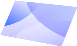 Comcast network 
68.80.0.0/13
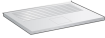 TCP SYN segment (step 1 in TCP 3-way handshake) inter-domain routed to web server
web server responds with TCP SYNACK (step 2 in TCP 3-way handshake)
TCP connection established!
Google web server
64.233.169.105
Link Layer: 6-8
HTTP
TCP
IP
Eth
Phy
HTTP
TCP
IP
Eth
Phy
DNS
DNS
DNS
HTTP
HTTP
HTTP
HTTP
HTTP
HTTP
HTTP
HTTP
HTTP
HTTP
HTTP
HTTP
HTTP
HTTP
A day in the life… HTTP request/reply
HTTP request sent into TCP socket
web page finally (!!!) displayed
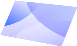 IP datagram containing HTTP request routed to www.google.com
Comcast network 
68.80.0.0/13
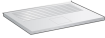 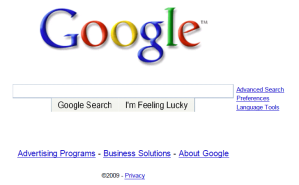 web server responds with HTTP reply (containing web page)
IP datagram containing HTTP reply routed back to client
Google web server
64.233.169.105
Link Layer: 6-9
Chapter 6: Summary
principles behind data link layer services:
error detection, correction
sharing a broadcast channel: multiple access
link layer addressing
instantiation, implementation of various link layer technologies
Ethernet
switched LANS, VLANs
virtualized networks as a link layer: MPLS
synthesis: a day in the life of a web request
Link Layer: 6-10
Chapter 6: let’s take a breath
journey down protocol stack complete (except PHY)
solid understanding of networking principles, practice!
….. could stop here …. but more interesting topics!
wireless
security
Link Layer: 6-11
Link Layer
COMPSCI 453 Computer Networks
Professor Jim Kurose
College of Information and Computer Sciences
University of Massachusetts
Introduction to the Link Layer 	 
Error-detection and -correction Techniques
Multiple Access Links and Protocols
Switched Local Area Networks 
Link Virtualization: a Network as a Link Layer 
Data Center Networking 
Retrospective: A Day in the Life of a Web Page Request
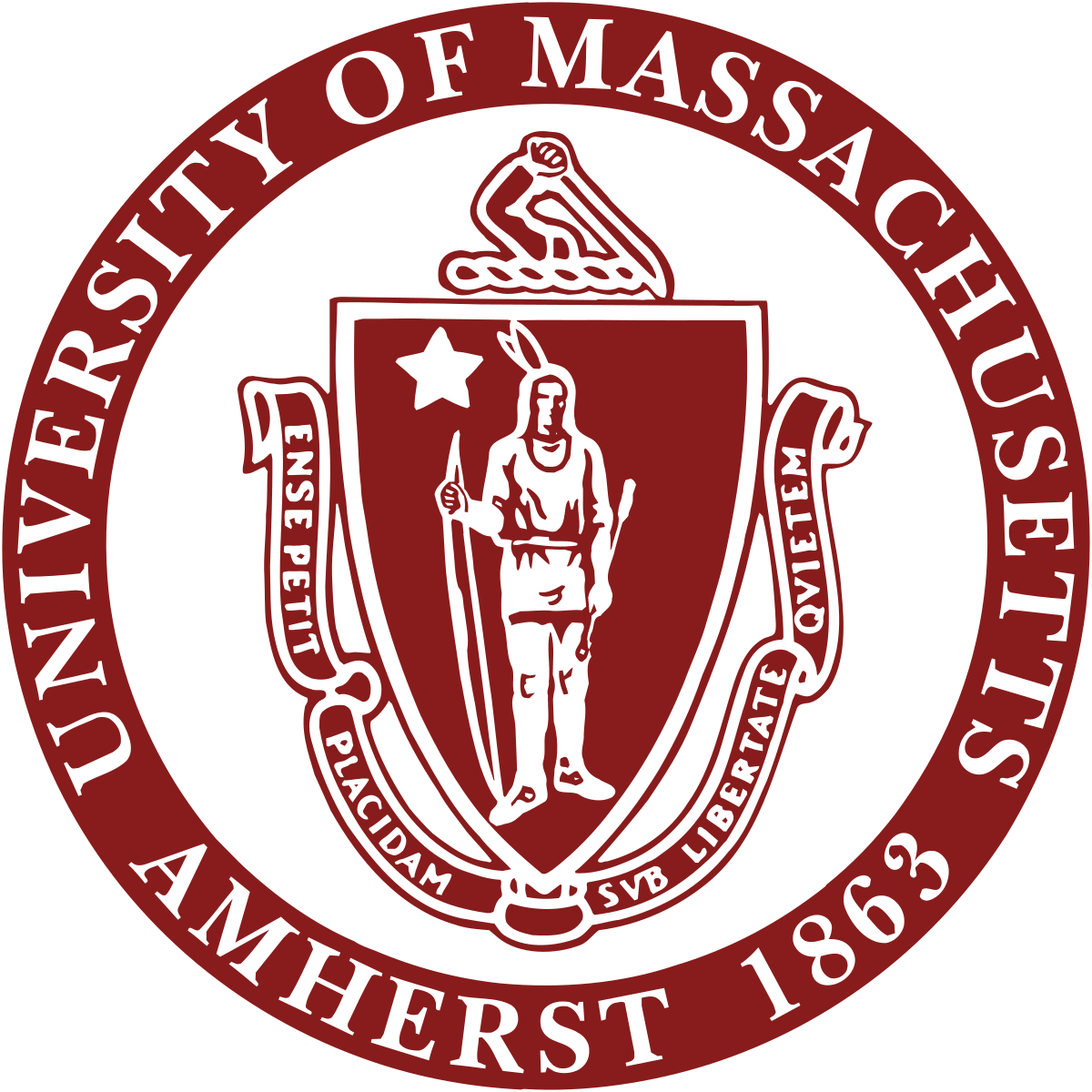 Class textbook: 
Computer Networking: A Top-Down Approach (8th ed.)
J.F. Kurose, K.W. Ross
Pearson, 2020
http://gaia.cs.umass.edu/kurose_ross
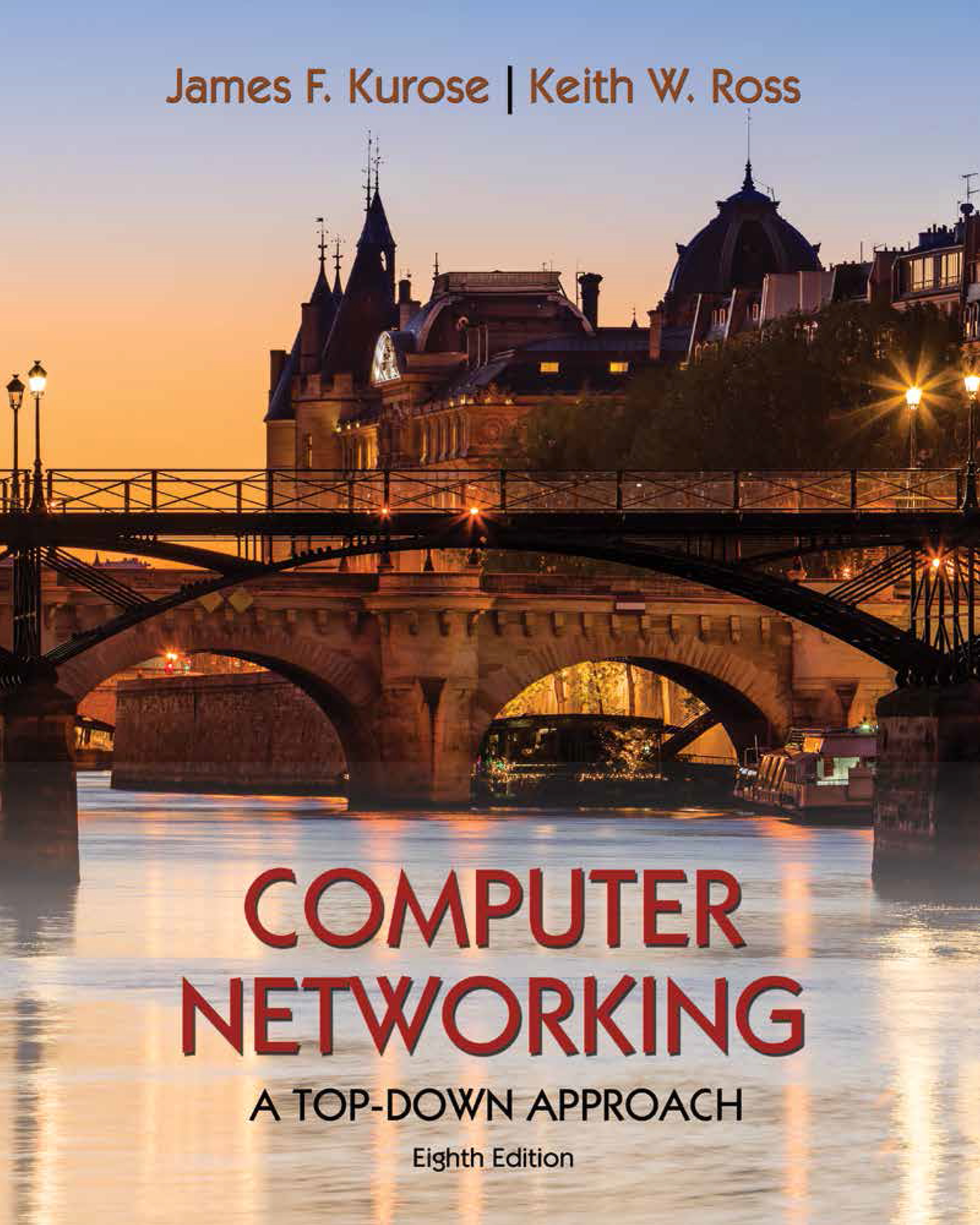 Video:     2020, J.F. Kurose, All Rights Reserved
Powerpoint:    1996-2020, J.F. Kurose, K.W. Ross, All Rights Reserved
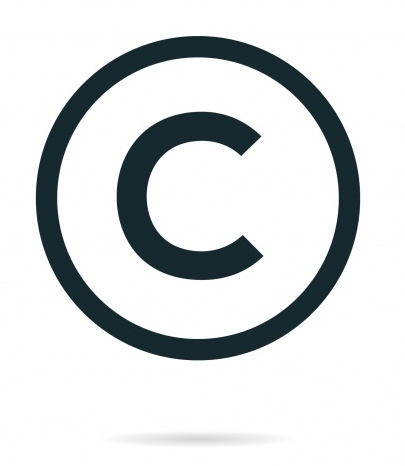 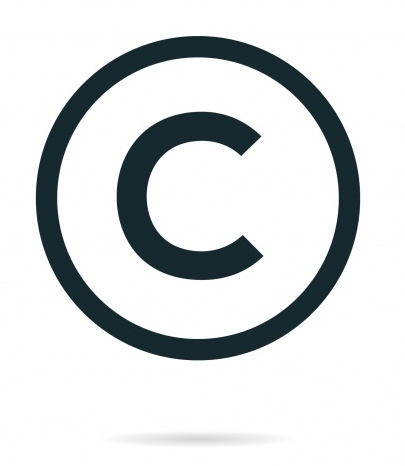